?
Are my 
competencies 
               competent
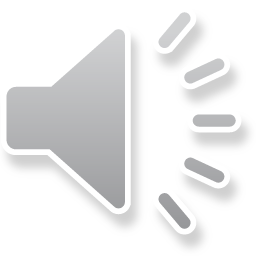 Ian Bell
iandbell@fastmail.fm
5 November 2012
Competencies Checklist
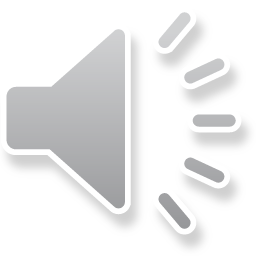 Attributes of a good competency
Select a topic or use < > or mouse click

1. Authentic

2. High level

3. Clear and   concise

4. Assessable

5. Proficiency

6. Complete
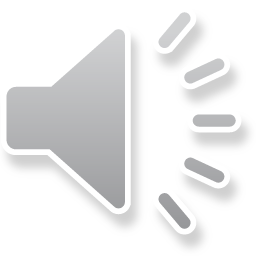 Attributes of a good competency
Select a topic or use < > or mouse click
The competency must reflect what people are actually required to do on the job
 List conditions for convective initiation
 Forecast convective initiation
 Describe the main cloud types
 Identify clouds
 Understand how to brief a pilot
 Conduct a pilot briefing
 State the benefits of different
     assessment techniques
 Select an assessment type and
     prepare an assessment

1. Authentic

2. High level

3. Clear and    concise

4. Assessable

5. Proficiency
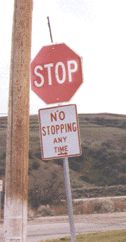 
6. Complete
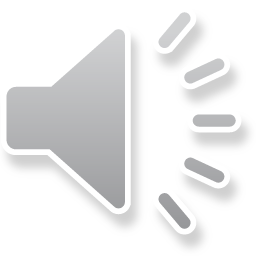 [Speaker Notes: Re my trainees actually required to do this on the job? (cf, describe, list, …)]
Attributes of a good competency
Select a topic or use < > or mouse click
Choose competencies that involve the highest cognitive functions (as in Bloom’s taxonomy)

 Identify cold air convection
How to display and interpret satellite images
 Which channel to use
 Characteristics of cold air convection
 Conceptual model

 Forecast thunderstorm weather
Tools to display observations, including radar
Knowledge of formation conditions
Conceptual models

1. Authentic

2. High level
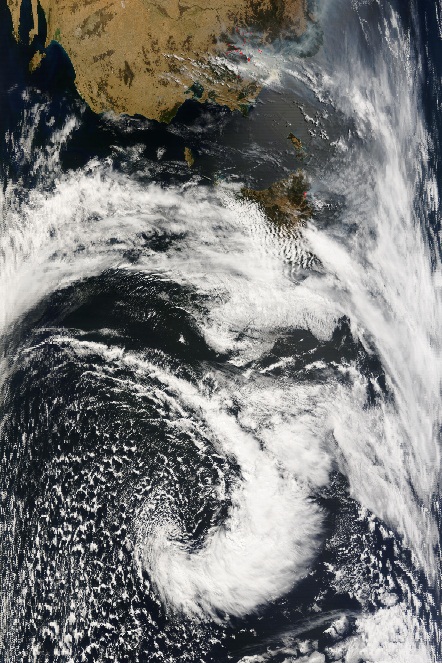 
3. Clear and concise

4. Assessable

5. Proficiency

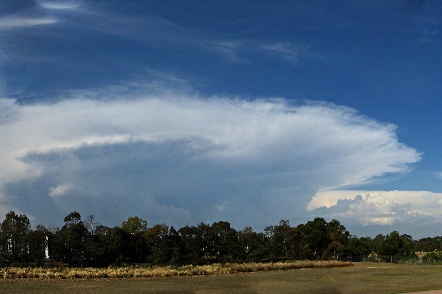 6. Complete
Image: Ian Bell
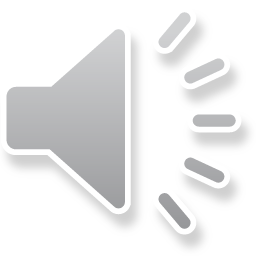 Attributes of a good competency
Select a topic or use < > or mouse click
Simplify, but don’t oversimplify. Remove extraneous words and redundancies. Include an active  verb.

 Perform the task to the required standard
 Perform the task 
 Locate a cold front using available data
 Locate a cold front 
 Perform the task correctly in a timely manner
Perform the task 

It may help to include some of these in a preamble.

1. Authentic

2. High level

3. Clear and concise

4. Assessable

5. Proficiency

6. Complete
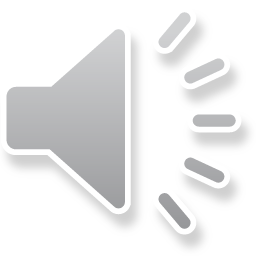 Attributes of a good competency
Select a topic or use < > or mouse click
Each competency should be demonstrable and assessable. 

Assessment should simulate the on-the-job performance and associated conditions as closely as possible.

1. Authentic

2. High level

3. Clear and concise

4. Assessable

5. Proficiency


6. Complete
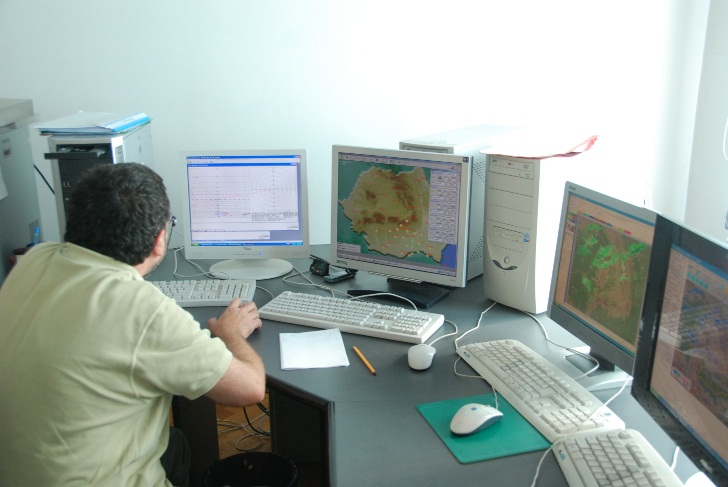 Image: Ian Bell
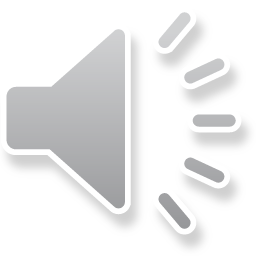 Attributes of a good competency
Select a topic or use < > or mouse click
How well do we want them to be able to perform the task?

1. Authentic

2. High level
Expert*

3. Clear and concise
Unconscious competence

4. Assessable
Proficiency

5. Proficiency
Conscious action
Proficiency

6. Complete
Conscious effort
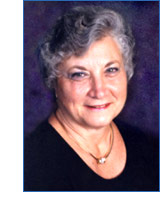 Comprehension
Familiarisation
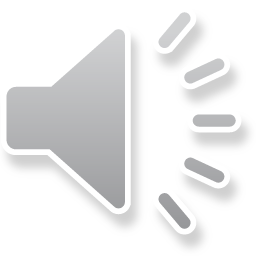 Gloria Gery, 1991
* Not in Gery’s classification
[Speaker Notes: Gery, Gloria (1991) Electronic performance support systems: How and why to remake the workplace through the application of technology. Boston: Weingarten Publications, Inc. ISBN 978-0-9617968-1-5]
Attributes of a good competency
Select a topic or use < > or mouse click
If someone perform all of the tasks associated with these competencies, will they be fully functioning in their job?
Are there other things they will need to do?

1. Authentic

2. High level

3. Clear and concise


4. Assessable

5. Proficiency

6. Complete
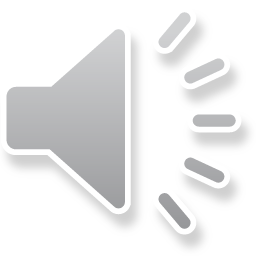